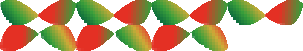 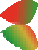 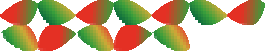 ИСПОЛЬЗОВАНИЕ ИСКУССТВЕННОГО ИНТЕЛЛЕКТА ДЛЯ ОПТИМИЗАЦИИ ОБРАБОТКИ ДАННЫХ БЕСПИЛОТНЫХ ЛЕТАТЕЛЬНЫХ АППАРАТОВ В ГЕОДЕЗИИ И КАРТОГРАФИИ
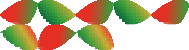 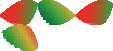 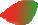 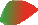 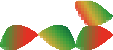 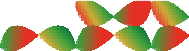 Султанов В.А., Казанский (Приволжский) федеральный университет

Вареник В.А., Беляков А.Р., МАОУ «Лицей №131» Вахитовского района города Казани
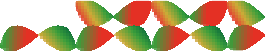 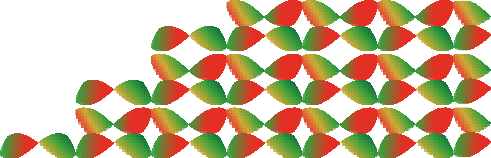 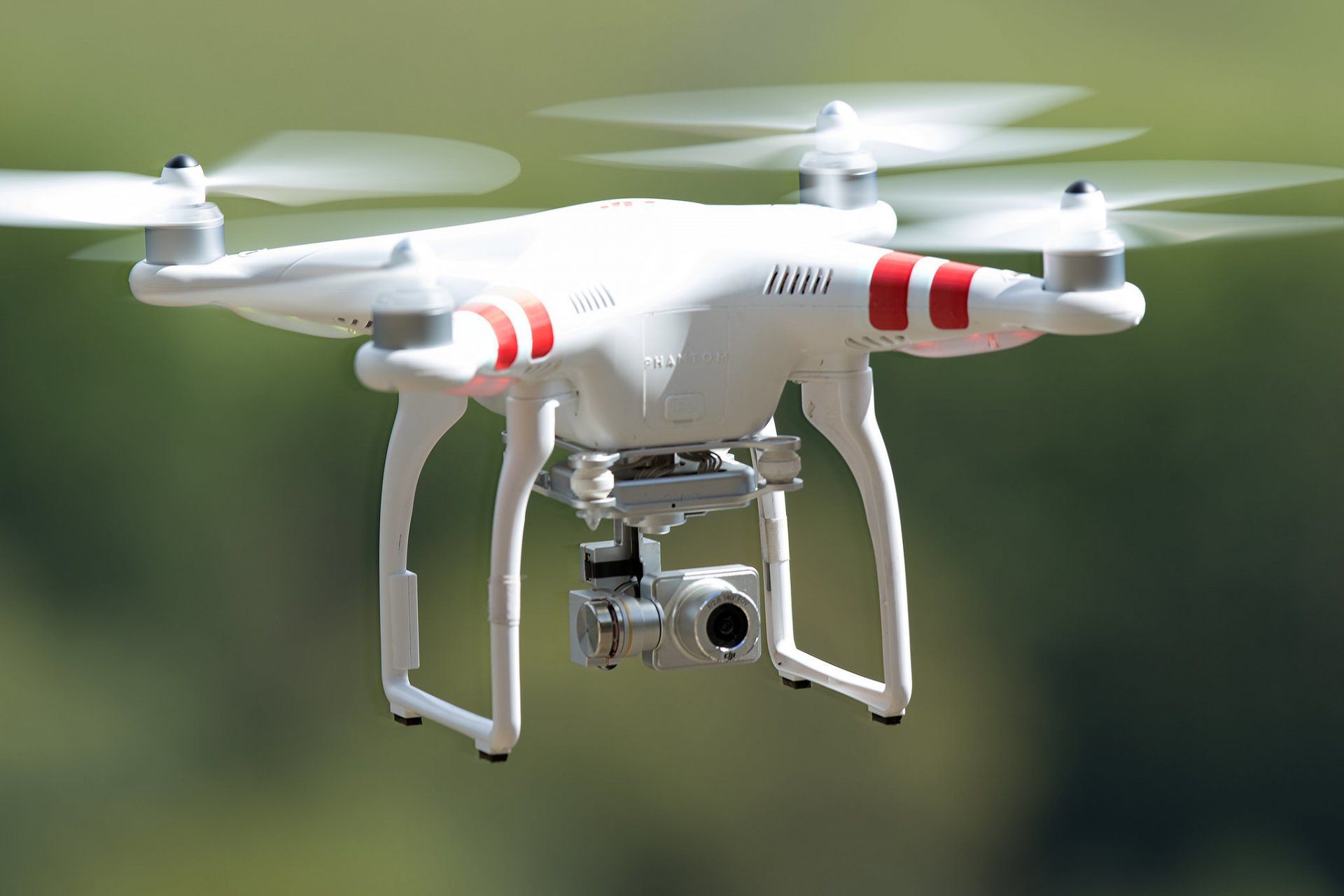 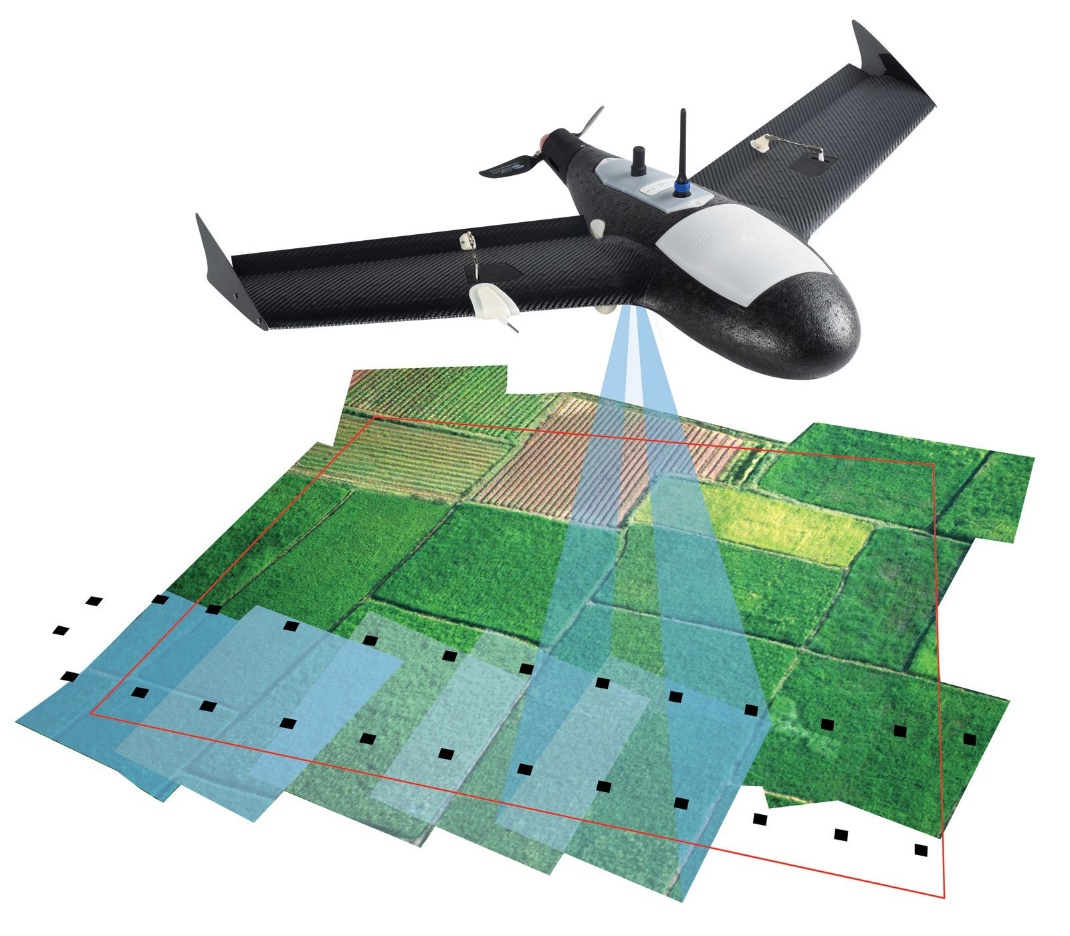 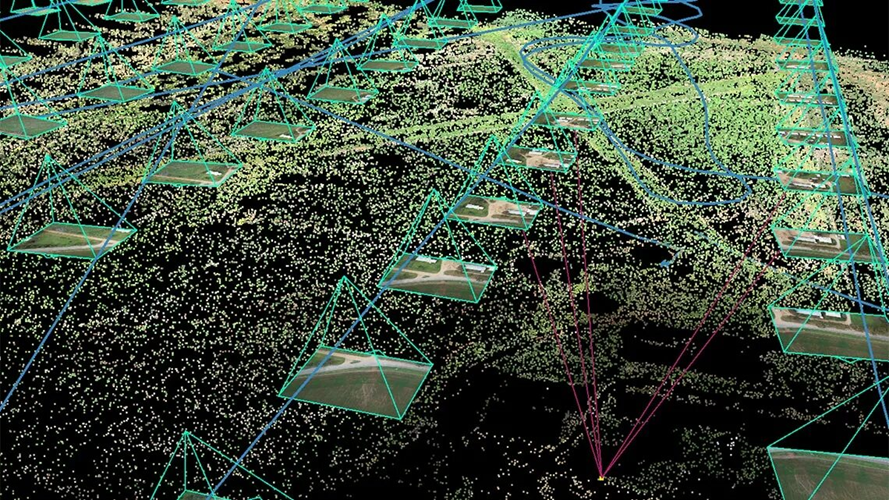